Chào mừng quý thầy cô và các bạn học sinh đến với
ÂM NHẠC LỚP 4
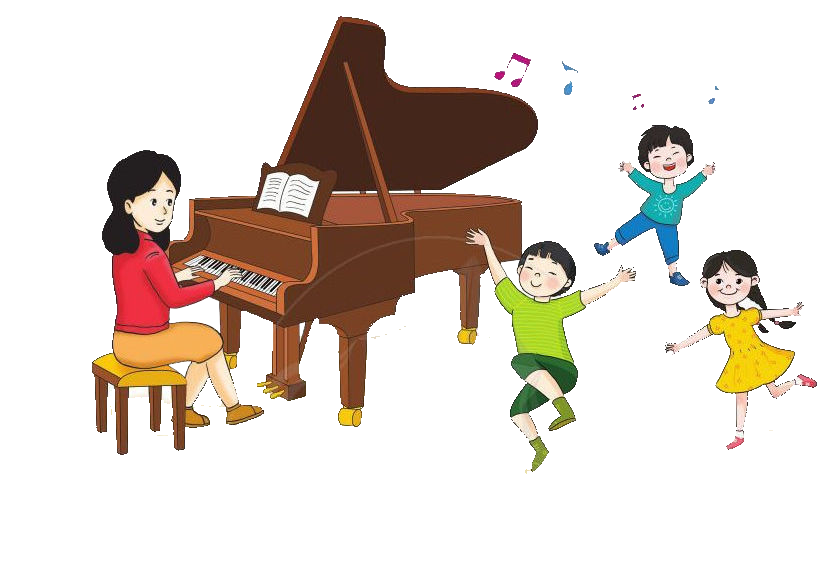 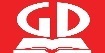 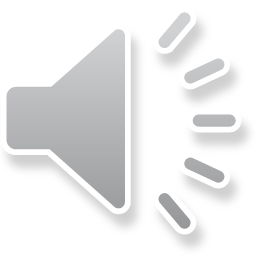 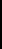 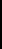 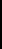 .
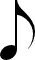 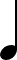 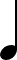 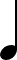 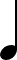 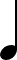 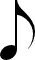 Gõ 1,2 lần hỏi đây là tiết tấu trong câu hát nào trong bài Em Yêu Hòa Bình, trả lời song cả lớp hát lại bài em yêu hòa bình
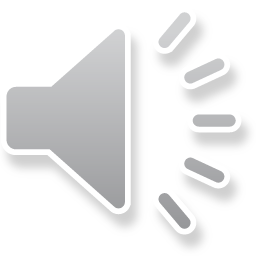 TIẾT:7
ÔN TẬP BÀI HÁT: EM YÊU HÒA BÌNH

   BẠN ƠI LẮNG NGHE
ÔN TẬP TĐN SỐ 1
ÂM NHẠC 4
1. ÔN TẬP BÀI HÁT: EM YÊU HÒA BÌNH
Ôn hát lại bài hát với các hình thức
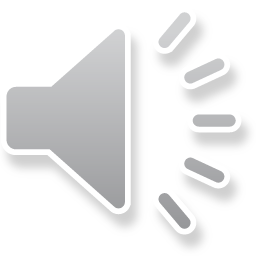 HÁT NỐI TIẾP ĐỒNG CA
Hát: “Từ đầu…tre đường làng”
1 HS NỮ
Hát: “Em yêu xóm làng…lời ca”
1 HS NAM
Hát: “Đoạn b còn lại”
CẢ LỚP
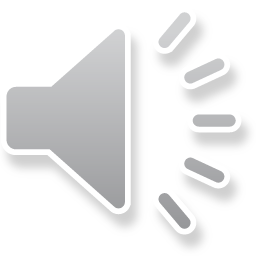 Hát gõ đêm theo nhịp với 2 âm sắc
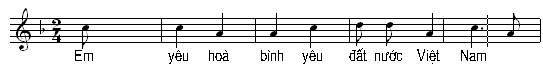 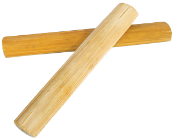 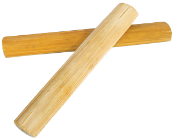 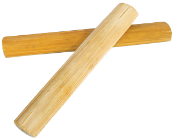 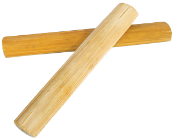 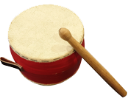 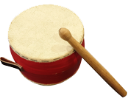 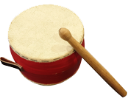 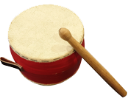 2.ÔN TẬP BÀI HÁT: BẠN ƠI LẮNG NGHE
ÔN HÁT VỚI CÁC HÌNH THỨC: LỚP, TỔ, CÁ NHÂN
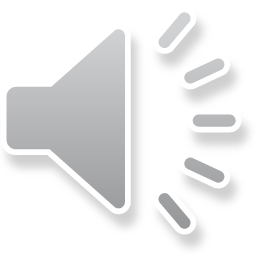 Ôn Hát kết hợp gõ đệm theo phách với các hình thức
Hỡi bạn ơi cùng nhau lắng nghe
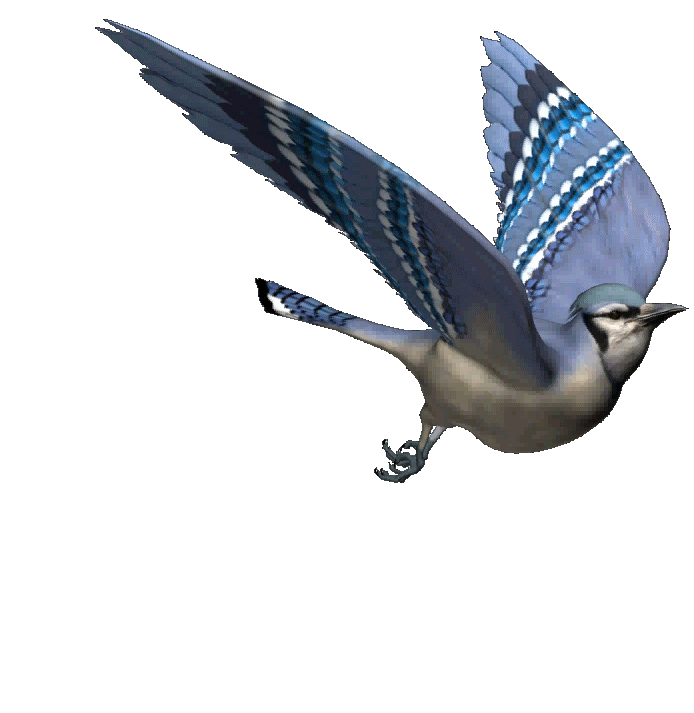 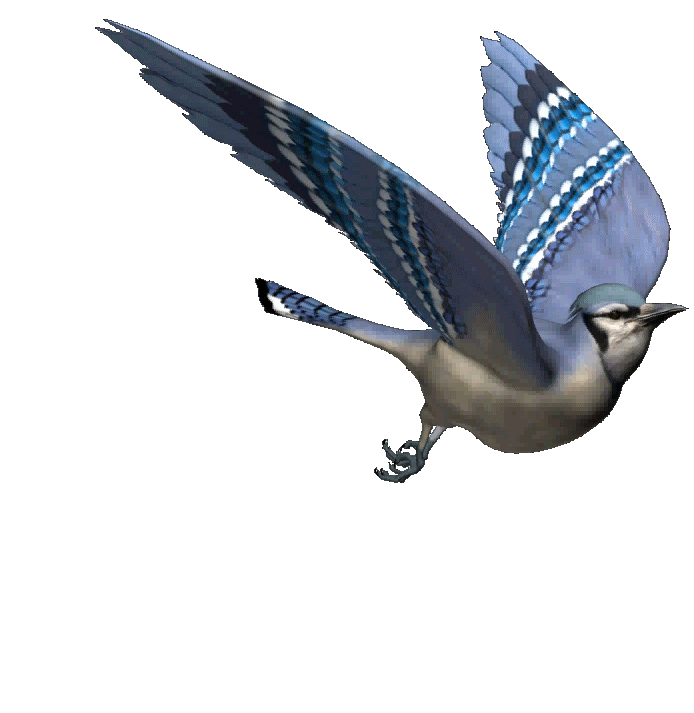 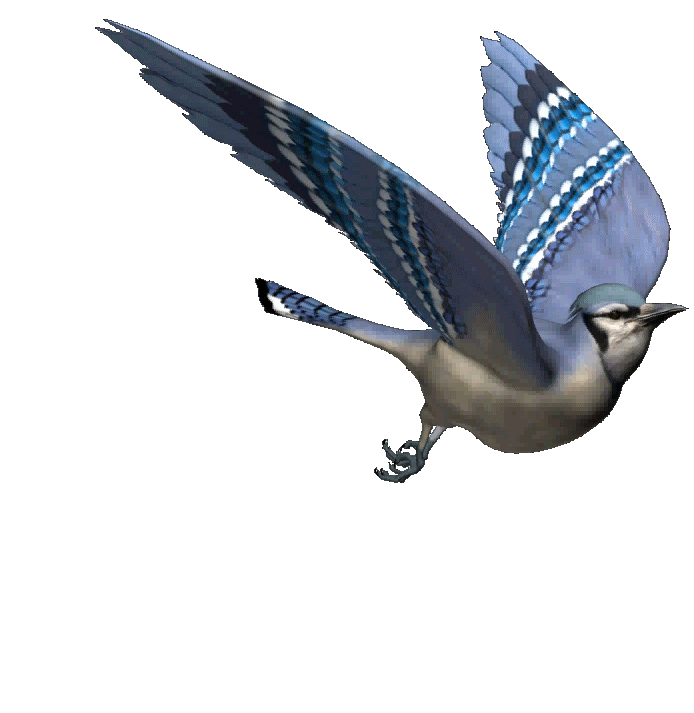 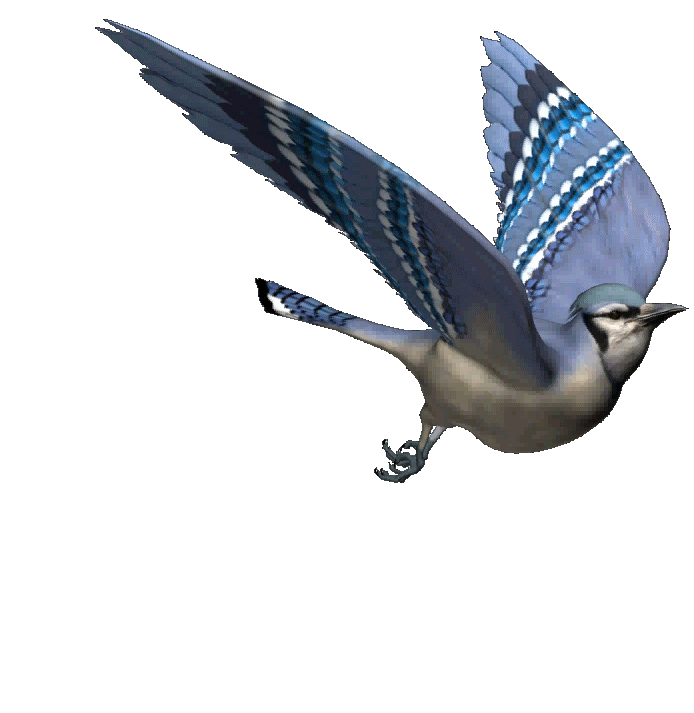 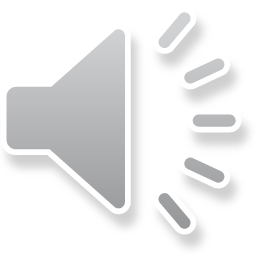 Cả lớp cùng hát lời 1 đến lời 2 nửa lớp hát lời-nửa lớp hát nguyên âm U
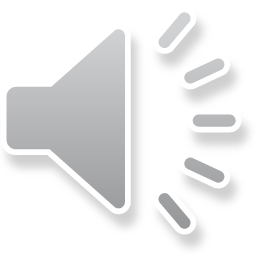 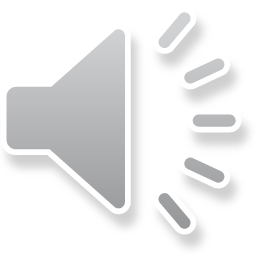 ÔN TẬP TĐN SỐ 1
Luyện lại cao độ-tiết tấu
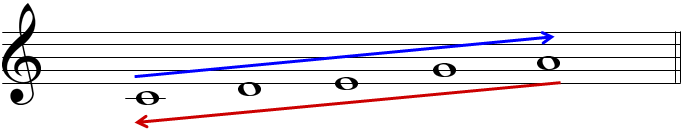 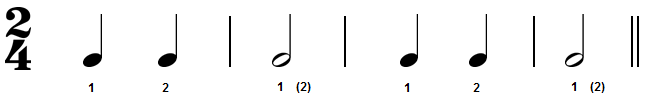 Hỏi lại hình nốt, tên nốt nhạc trong bài?
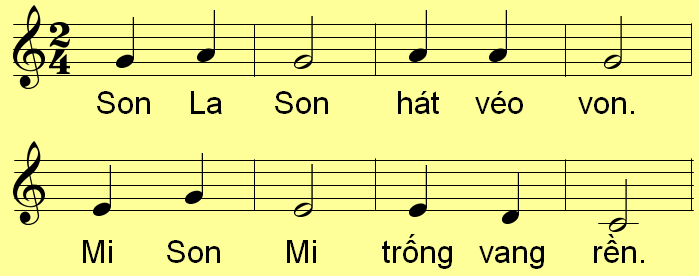 Ôn đọc nhạc ghép lời với các hình thức
Giáo dục-củng cố-dặn dò
Chúc quý thầy cô mạnh khỏe các bạn học sinh chăm ngoan học giỏi
ÂM NHẠC LỚP 4
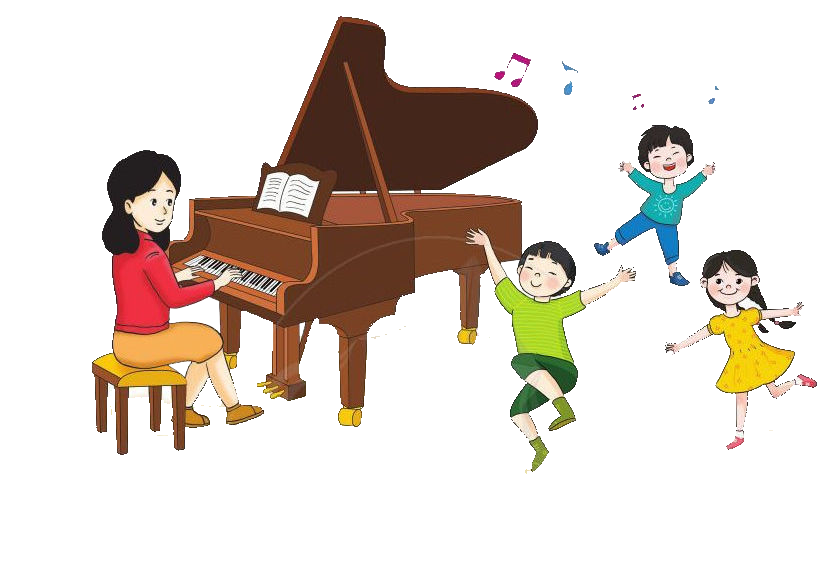 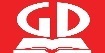 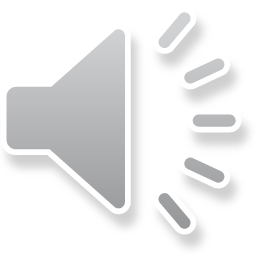